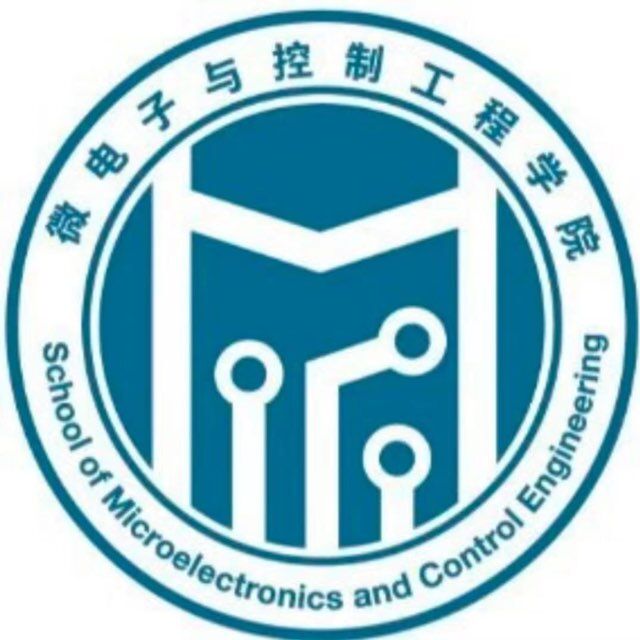 常州大学微电子与控制工程学院
2022级硕士研究生中期考核汇报安排
小组评审会成员
学生名单
汇报时间：
汇报地点：